Freshmen AxiUm Orientation
January 2018
axiUm-LSUSD clinic management system for maintaining patient records in a paperless environment since 2005!
Help is available with 2 options:axiUm Help File button opens company website
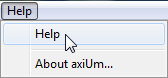 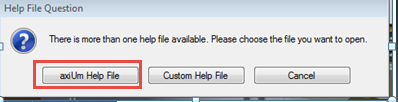 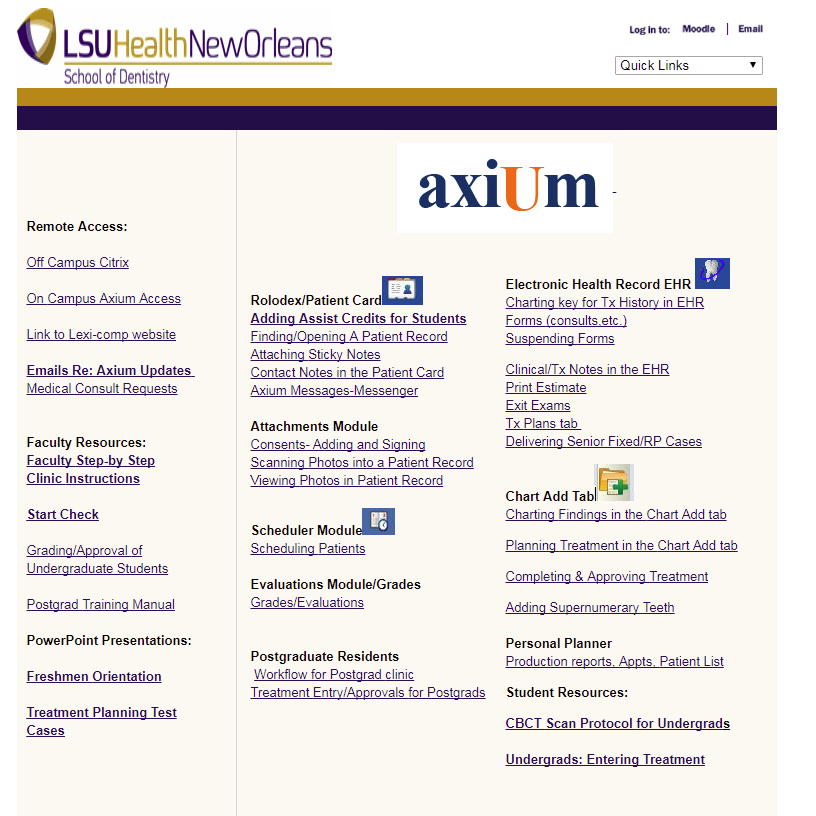 Custom Help file button opens LSUSD axiUm Help page
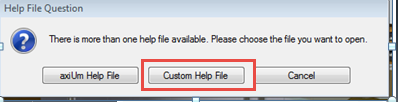 Axium Training -LSUSD website- Learning Center
AxiUm
Workstations are provided in each cubicle
Do not use your personal laptops in clinic, may  not allow proper entry of faculty approval codes
Log onto clinic stations using your LSU username and password
Click on the axium icon and use your axium username and password
Log off when finished for the day
Off campus - Remote access- Citrix- Applications tab- Axium
HIPAA Policies
Patient records contain personal and medical information that must be safeguarded and respected.
Do not view patient records in public places via remote connection to axium- violation will result in dismissal from dental program
Do not discuss patients outside clinic (includes the elevator)
Printing of patient records is restricted
Axium  automatic logout- 30 minutes
Axium- organized into modules for different functions and security access
Axium Security
Undergraduate Students- limited access to patient records- must be assigned as a provider
Postgraduate Residents- free access to patient records
Staff cannot access all parts of a patient record to protect privacy
Axium login
jstude	(Joe Student) 1st letter of first name, first 5 letters of last name
Axium password problems- Kathy Hansel
LSU password problems- IT (568-HELP)
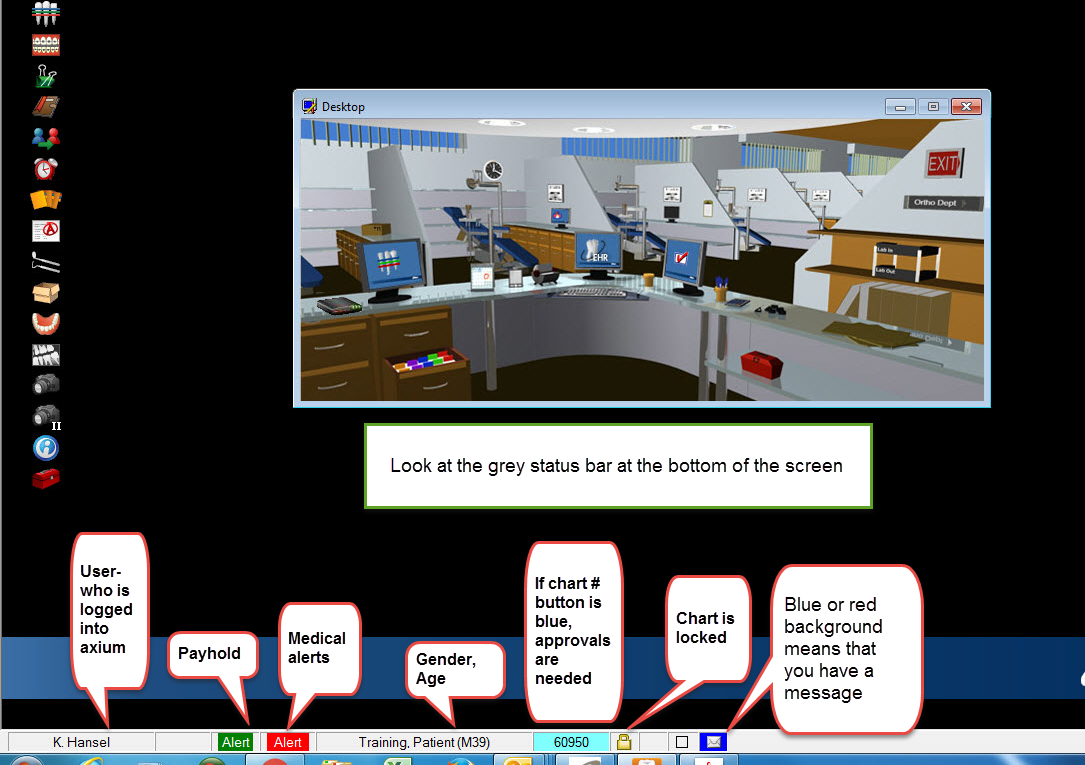 Click on message icon at bottom of screen –blue or red background means you have a message
Messenger allows you to send and receive messages through axiU,,m
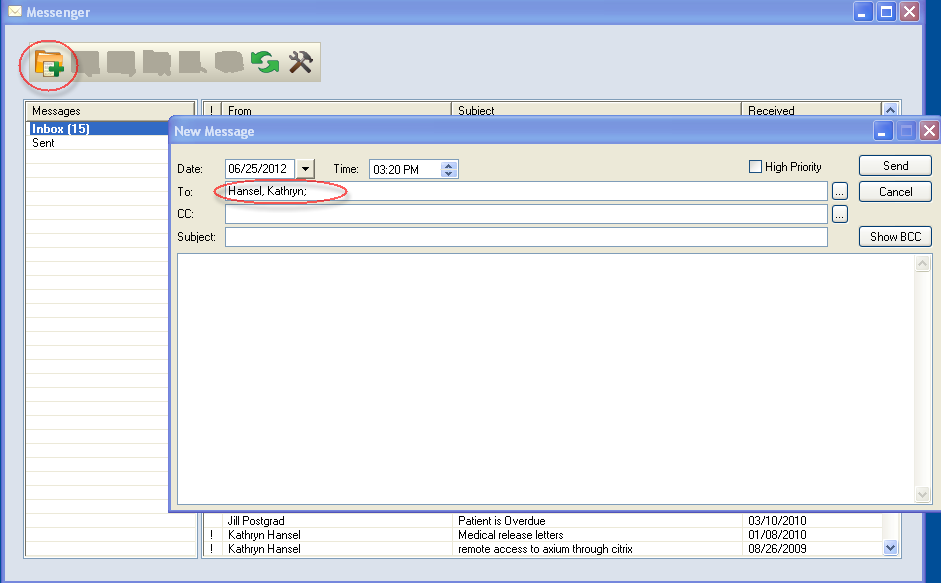 Finding your assigned patient for training- click on  Personal Planner- select Assigned Pts tab & hit search button (magnifying glass)
Here is your assigned patient for training
Rolodex- opening a patient’s chart
Open a patient’s chart
Chart is open when name displays in status bar at bottom of screen – (gender,age) appear next to name
Open the patient card from the Rolodex or by clicking on the patient name in status bar
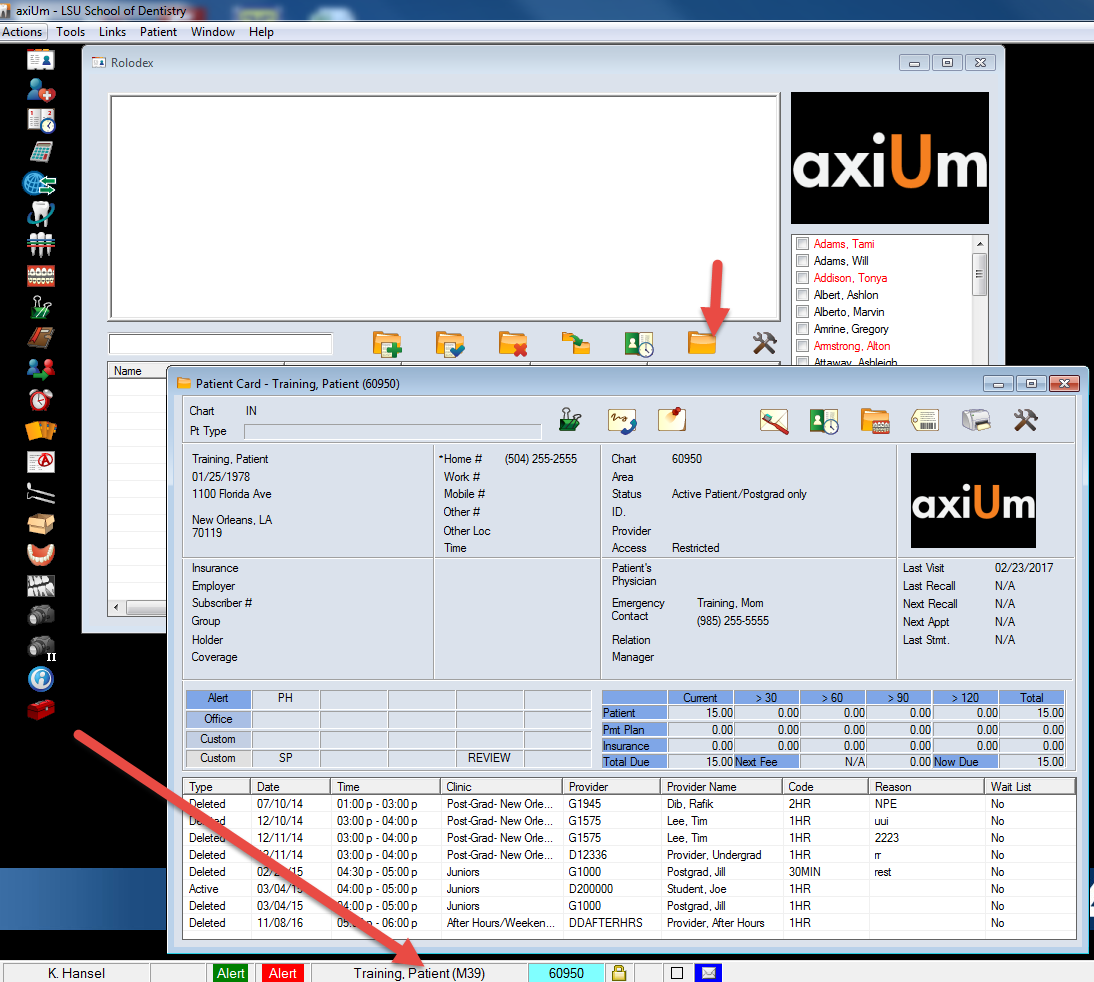 Patient Card contains personal info, phone numbers, emergency contact and list of appointments at bottom of window
Select EHR to open the  chart
Odontogram displays:
Initial findings- existing restorations, caries (red cross hatching), conditions
Planned treatment procedures (yellow dots)
Treatment in process and completed
Update the medications from the Medical History- displays in Alerts box
Check medical history
Patient must sign for any changes in medical history
Electronic signing pads are located at the front desk with the scheduling clerks
Sig required button at bottom of screen turns pink
Look down to the Status Bar for important notifications
Intervention- Action required!
Medical history needs update!
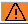 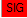 Patient’s signature required on a form
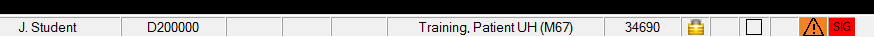 Message window appears when EHR  is opened explaining what action is needed- Medical History needs to be updated (last update > 2 years ago)
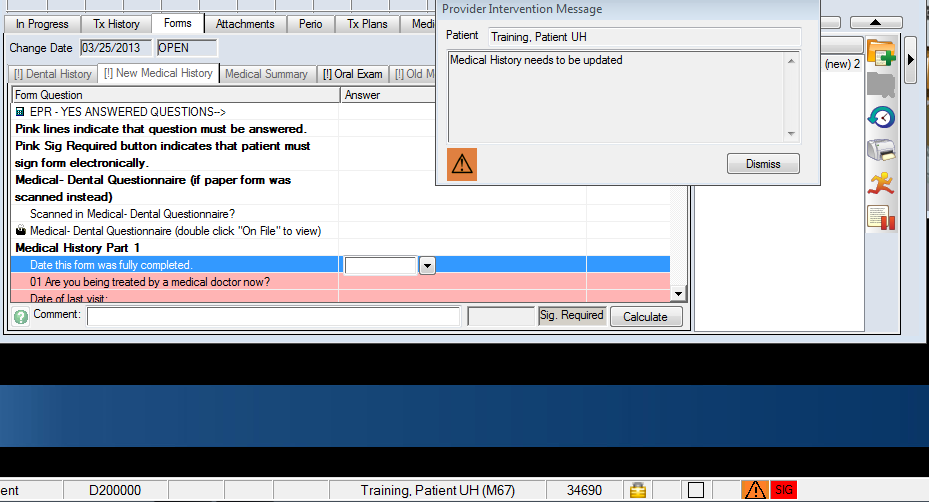 Answer all questions- pink lines are required answers
Important!!!!Enter today’s date to answer “Date this form was fully completed”
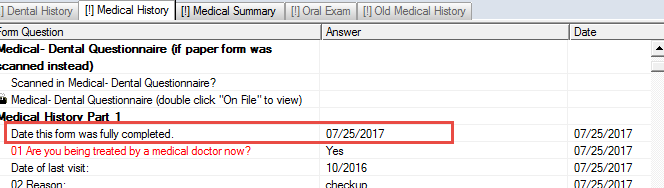 SIG – signature required on medical history form
Once the form is signed by the patient, click on
to remove it from the status bar
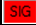 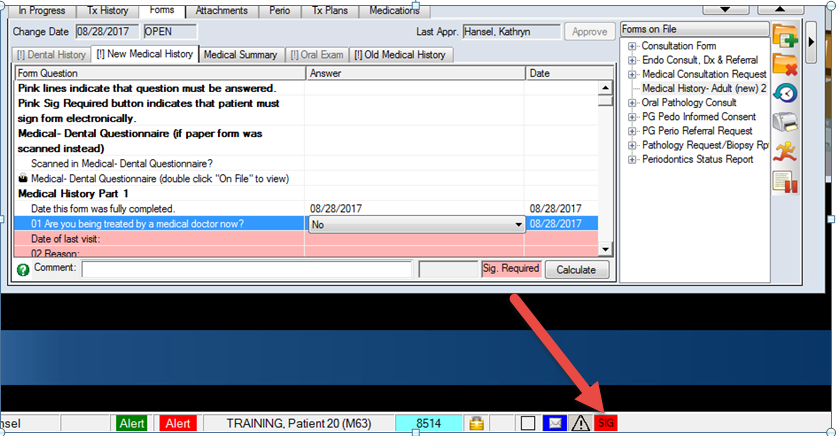 Click on the Intervention symbol in the status bar to see any remaining interventions needed
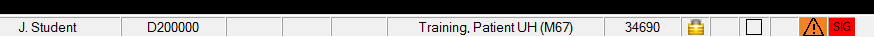 ***Medical Summary Page- BP readings must be recorded here at EVERY visit
BP Readings
To add a form- click on the Add Patient Form button on top toolbar
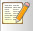 See Forms on File (lower right) for list of forms for this patient
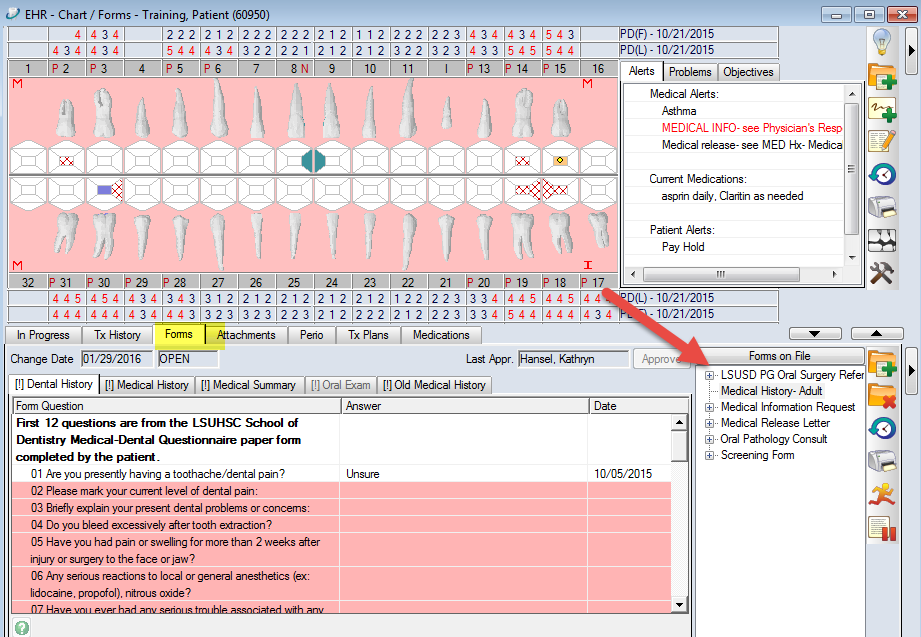 Medical Information Request
1-  Select MCR form
2- Calculate button fills in first 5 lines of form with patient info
3- Complete all pink lines
4- Bring patient to front desk to sign form and print.
HAT will lock the chart for Medical Hold.
Physician’s Response- patient or physician returns form which is scanned into the Physician’s Response tab
Click On File to view the scanned document
Page 1- printed and given to patient to bring to physicianPage 2- completed by physician and returned to clinic
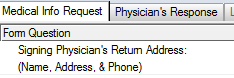 EHR module
Charting findings
Add planned treatment
Add treatment notes
Tx History tab in EHR
Forms tab
Attachments tab
Perio tab
Dental Charting
To chart findings and plan treatment 
To ADD findings or treatment to the CHART, you must first open the CHART ADD tab
Hit the create new record button
Chart Add tab appears-
Adding to the chart- Findings, Dental tx
***1st step to charting: Select teeth and right click to indicate missing teeth
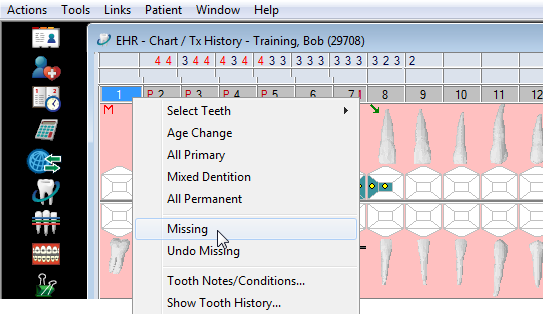 Select a tooth and right click to change to a primary tooth
Findings button- chart existing restorations and new caries
Chart existing restorations-Add finding button
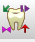 Findings -Existing restorations and caries addedStatus A or E in Sts column
Odontogram
Displays Initial findings, planned and completed treatment
Chart planned treatment- Dental TXs button- use the plan treatment button
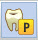 Choose treatment procedure from the Quick List
Choose a button
Add
Add Note
Add
Planned
Findings
Trmt
***Very Important:
Add Findings (existing restorations, caries, conditions) with Add Findings button only
Add Planned Dental Tx with Add Planned Treatment button only
Adding treatment
3 steps
Choose category
Choose procedure
Choose P for planned
Get faculty approval for planned treatment
Findings- restorations, caries, conditions Dental Txs- planned procedures
Adding Treatment Notes
Treatment notes must be added for every visit
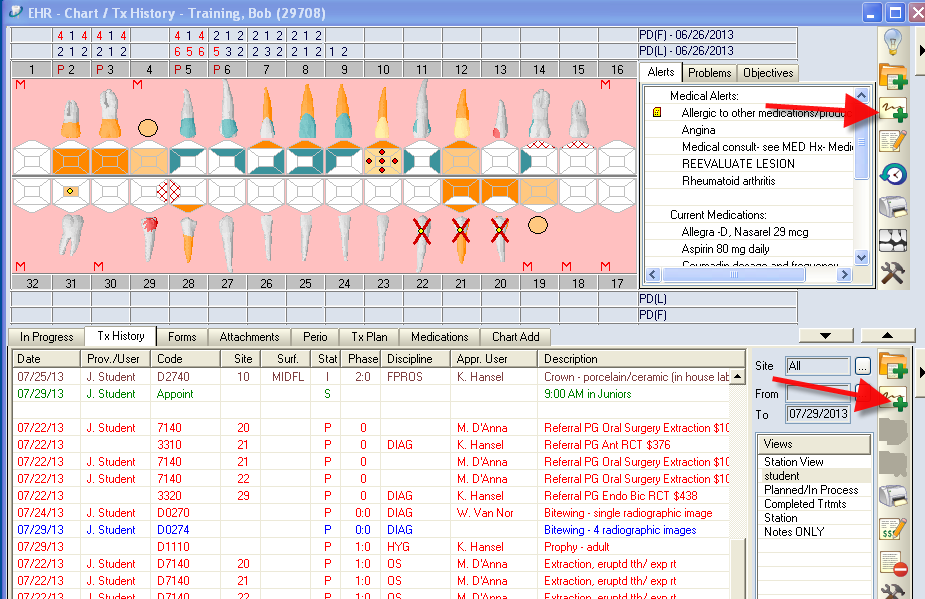 Complete your note and hit Add New
Note appears in Tx History tab
Planned treatments- P in status column , red text 
Yellow dots in odontogram indicate planned  treatments
Alerts- click on red alert button - to view medical alerts for this patient
Click on red Alert button in status bar to see same medical alerts that appear in the EHR Alerts box next to odontogram
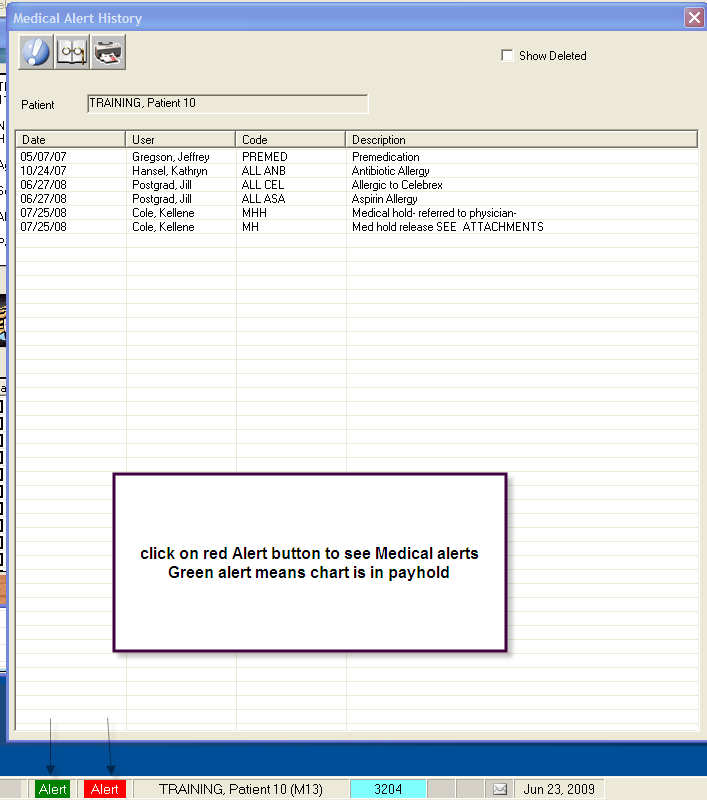 ***Blue text means unapproved-
have faculty approve and grade at the end of each clinic session
Approved treatment turns text to black 
and chart number button to grey
Tips:
Attrition- Select surface boxes in odontogram- should be occlusal surface only 

Implant- tooth must be identified as missing first

ACC- all ceramic crown, porcelain

Collect signature window?- close the window for this exercise 

Supernumerary tooth site = 50+ nearest tooth#
58 if it is nearest to tooth #8
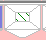 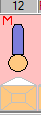 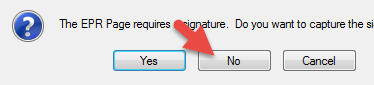 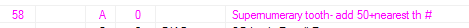 Axium	Help
Kathy Hansel Room 2305 504-941-8139
Jeff Schluter Room 3333 504-941-8183
E-mail
Internal message through axium